Урок 1. Наука биология 

МАОУ СОШ «Финист» №30
г. Ростов-на-Дону
Наука биология
О чем? Когда? Для чего?
Биология
биос" - жизнь
логос" - учение
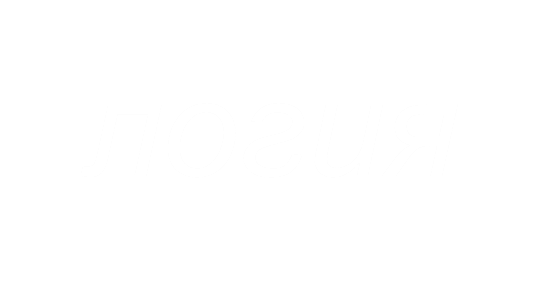 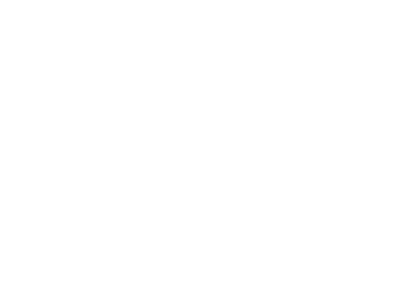 Биология – это учение о жизни, или наука о живой природе
Разделы биологии
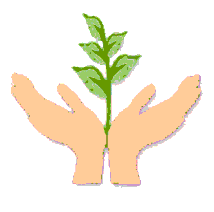 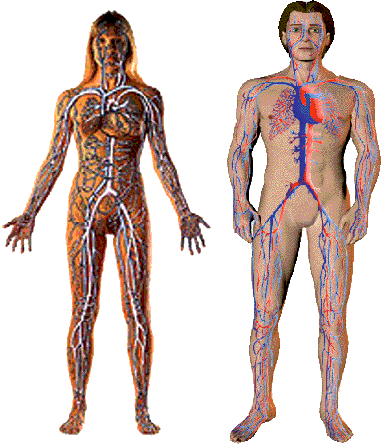 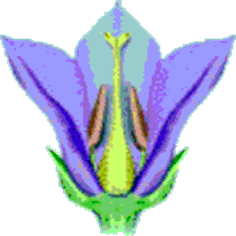 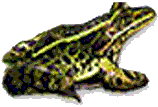 Зоология – наука о животных
Что изучает зоология? 
Многообразие животных
Их  строение
Особенности поведения
Анатомия – наука о человеке
Что изучает       	анатомия?

Строение организма человека
Особенности жизнедеятельности человека
Сохранение и укрепление здоровья человека
Экология – наука о среде обитания
Что изучает экология?

Взаимоотношения живых организмов между собой и с окружающей средой
Сравнительная характеристика растений и животных
Сравнительная характеристика растений и животных
Сравнительная характеристика растений и животных
Сравнительная характеристика растений и животных
Сравнительная характеристика растений и животных
Сравнительная характеристика растений и животных
Использование растений человеком
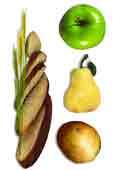 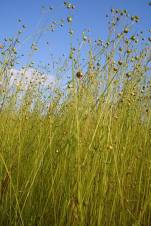 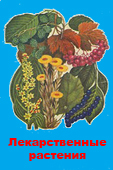 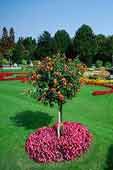 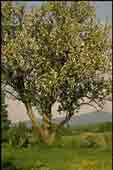 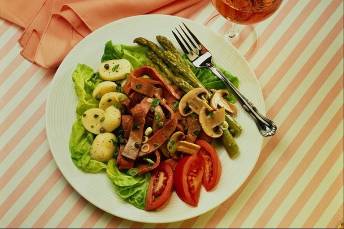 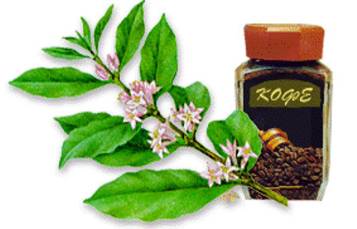 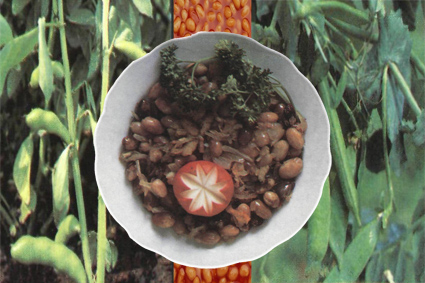 Продукты питания
Растительное масло
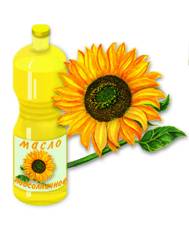 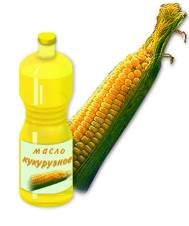 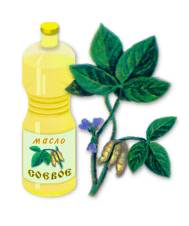 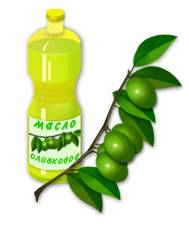 Сырьё для промышленности
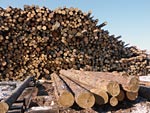 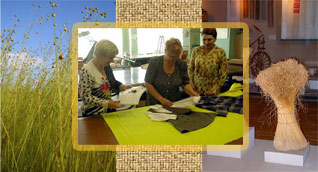 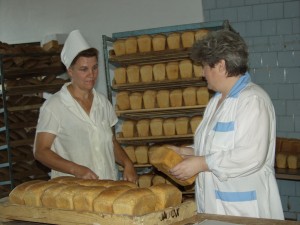 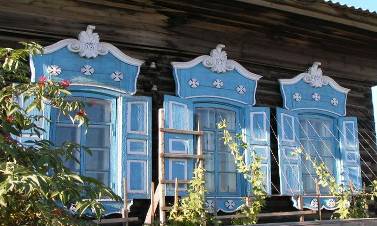 Строительные материалы
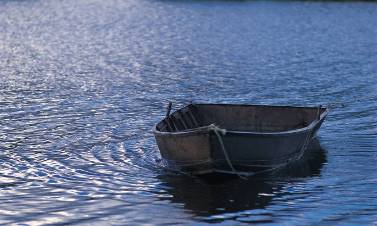 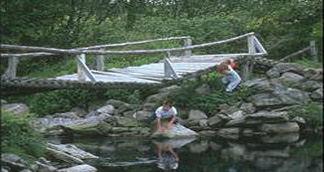 Лекарственные препараты
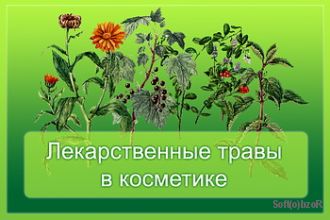 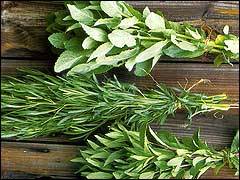 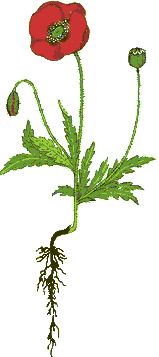 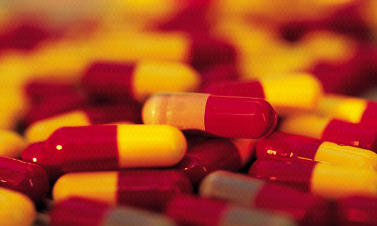 Растения-материал для дизайна
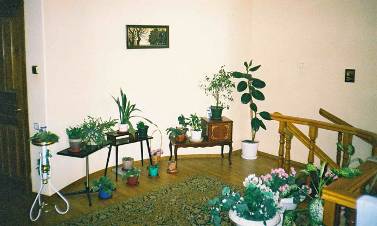 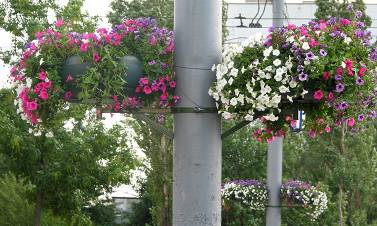 Влияние растений на окружающую среду
Ботаника – наука о растениях
Что изучает ботаника?

Многообразие растений
Строение
Жизнедеятельность растений
Разделы ботаники
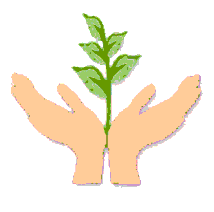 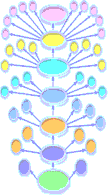 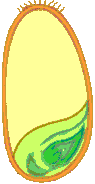 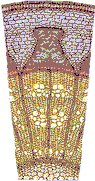 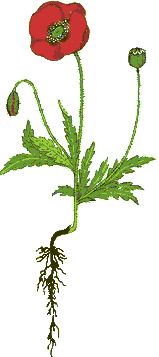 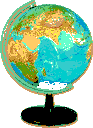 Систематика растений
Систематика – это наука о классификации организмов
Морфология растений
М




Морфология – это наука о внешнем строении организмов.
Анатомия растений
Анатомия – это наука о внутреннем строении организмов
Эмбриология растений
Эмбриология – это наука о зародышевом развитии организма
Геоботаника – это наука о  распространении растений на Земле
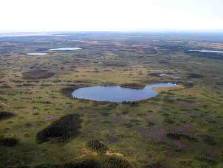 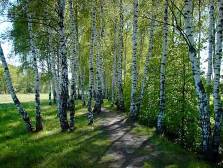 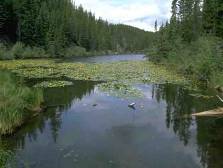 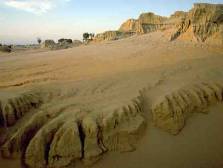 Экология растений - это наука, изучающая их   взаимоотношения с окружающей средой и с другими организмами
Домашнее задание
Учебник: стр.9-12,
РТ №1

Вот экология – модное слово,Раньше природа не знала такого,Банки, бутылки в кусты не бросали,В реку отходы и нефть не сливали.